Figure 1. (A) Block-design format used in Experiment 1-RS to faces (B) Face-selective right FFA and right OFA from a ...
Cereb Cortex, Volume 25, Issue 10, October 2015, Pages 3381–3393, https://doi.org/10.1093/cercor/bhu149
The content of this slide may be subject to copyright: please see the slide notes for details.
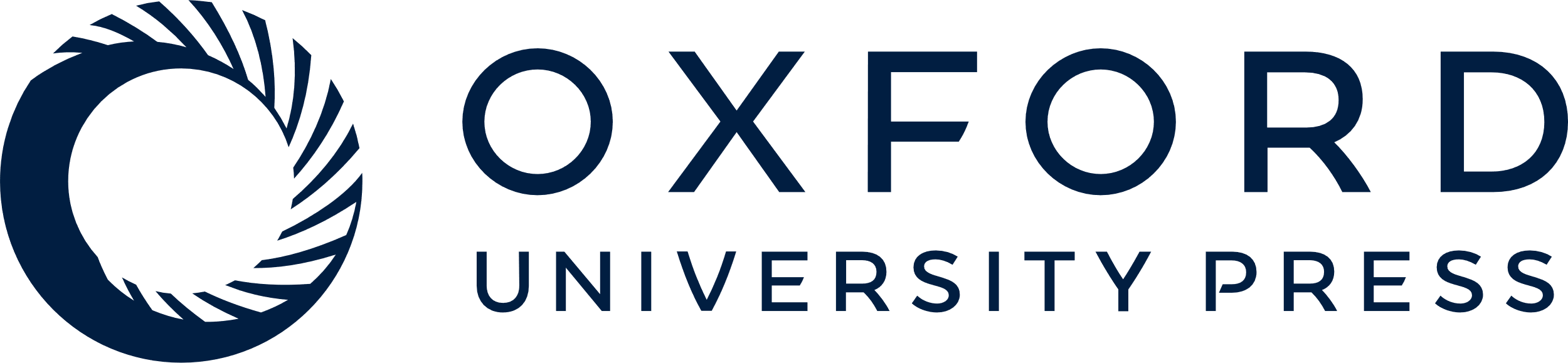 [Speaker Notes: Figure 1. (A) Block-design format used in Experiment 1-RS to faces (B) Face-selective right FFA and right OFA from a representative participant identified with the localizer scan. (C) Parameter estimates (+1 SD) from Experiment 1 for each of the different- and same-identity conditions in right FFA. (D) Relationship between AQ and RS (different-identity–same-identity) in right FFA. Plot shows contrast estimates of RS (across Image Size and Familiarity) plotted against individual measures of AQ. The regression line and 95% confidence intervals are shown.


Unless provided in the caption above, the following copyright applies to the content of this slide: © The Author 2014. Published by Oxford University PressThis is an Open Access article distributed under the terms of the Creative Commons Attribution License (http://creativecommons.org/licenses/by/3.0/), which permits unrestricted reuse, distribution, and reproduction in any medium, provided the original work is properly cited.]